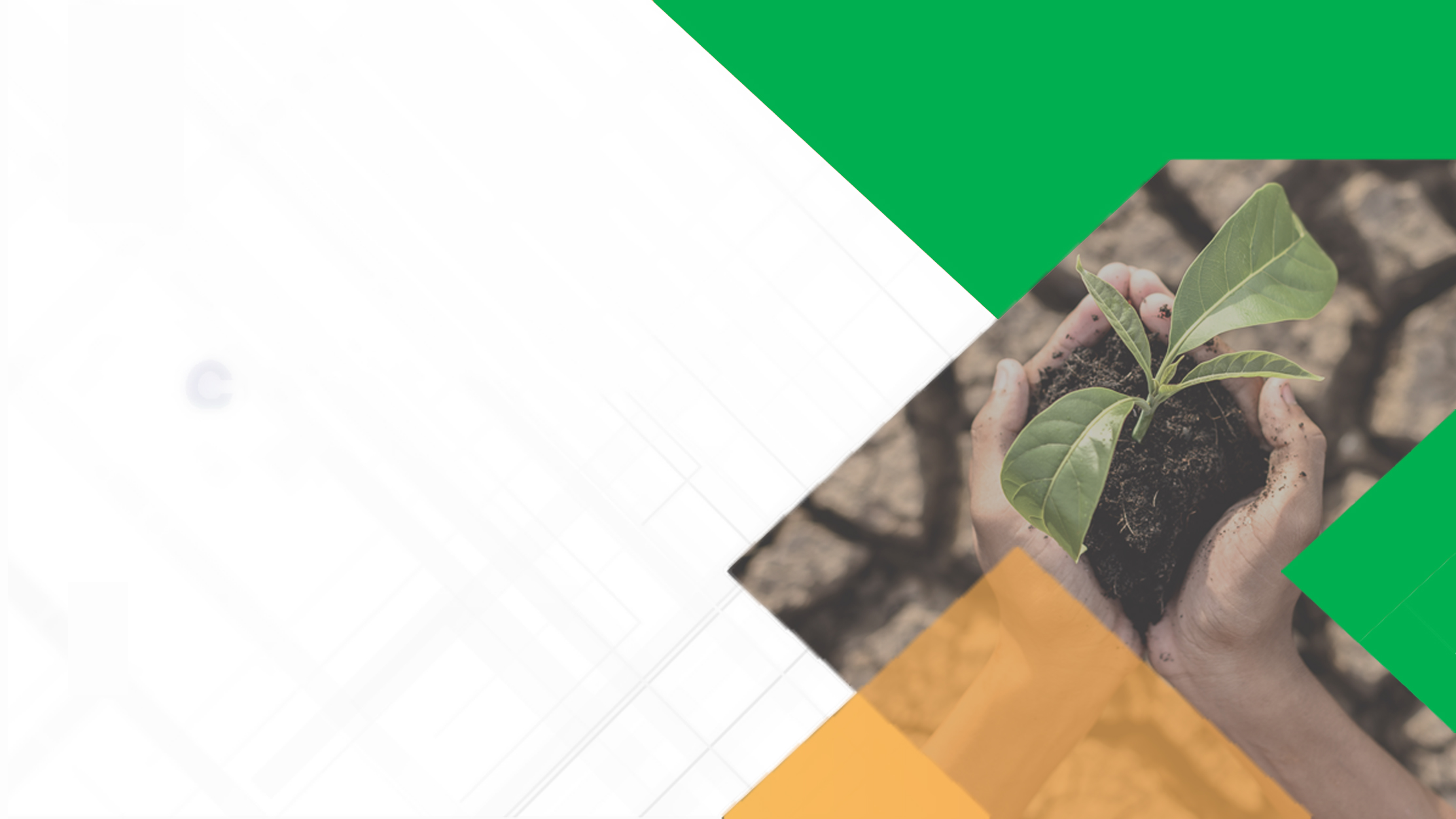 Regional Action on Climate Change:A Vision for CAREC
National Focal Points Meeting
18 October 2023
CAREC Secretariat
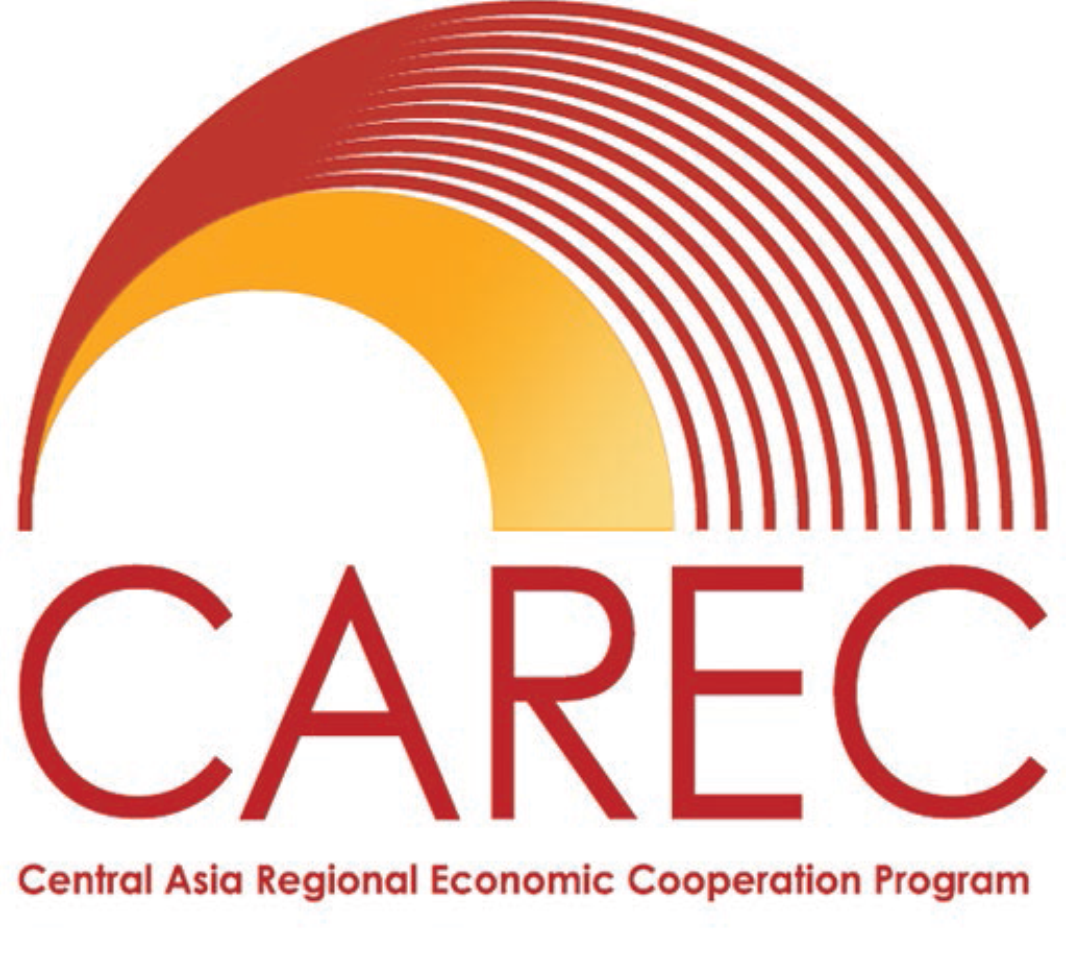 Consultations with Countries 
(NPFs and relevant agencies)
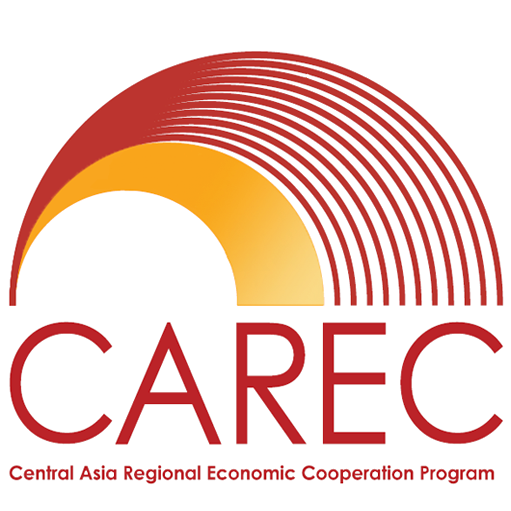 Road to 
CAREC Climate Change Vision
AZE, KAZ, KGZ, TAJ, TKM and UZB on 12 Sep 2023
GEO and PAK on 13 Sep 2023
MON  on 14 Sep 2023
PRC shared written comments on 15 Sep 2023
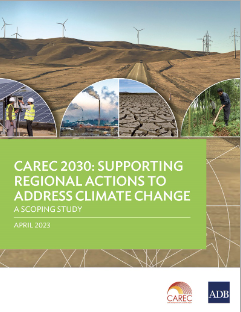 Consultations with Development Partners and Think Tanks
Presented at the CAREC Institute Climate Change Forum on 20 Sep 2023
With Development Partners on 11 Oct 2023
With CAREC Think Tank Network on 13 Oct 2023
CAREC NFPs comments to be incorporated for finalization prior to CAREC MC
Climate Change Impacts in the CAREC Region and Urgent Regional Actions Needed
Need Urgent Regional Actions for Comprehensive Solution
Impacts cross-cut all Sectors
Increased Frequency and Pattern of Disasters
Just Energy Transition​
  Water and Energy Nexus ​
  Smart Agriculture​
Climate-smart and Efficient Transport, Transit & Trade​
  Disaster-Risk Management and Financing​
  Resilient Cities ​
  Cross-cutting Issue and Policy Reforms​
  Develop new practices​
  Sense of urgency​
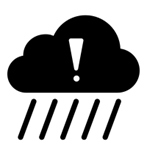 Energy
Water
Agriculture 
Industry 
Transport
Cities
Health systems
Disasters preparedness
Education
Social security
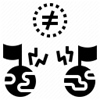 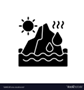 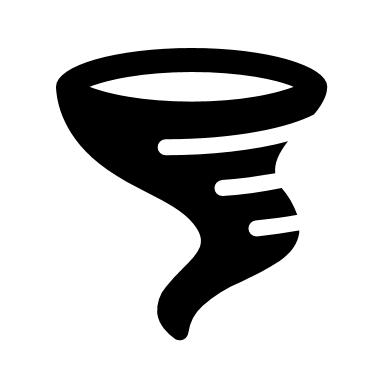 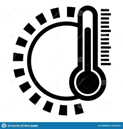 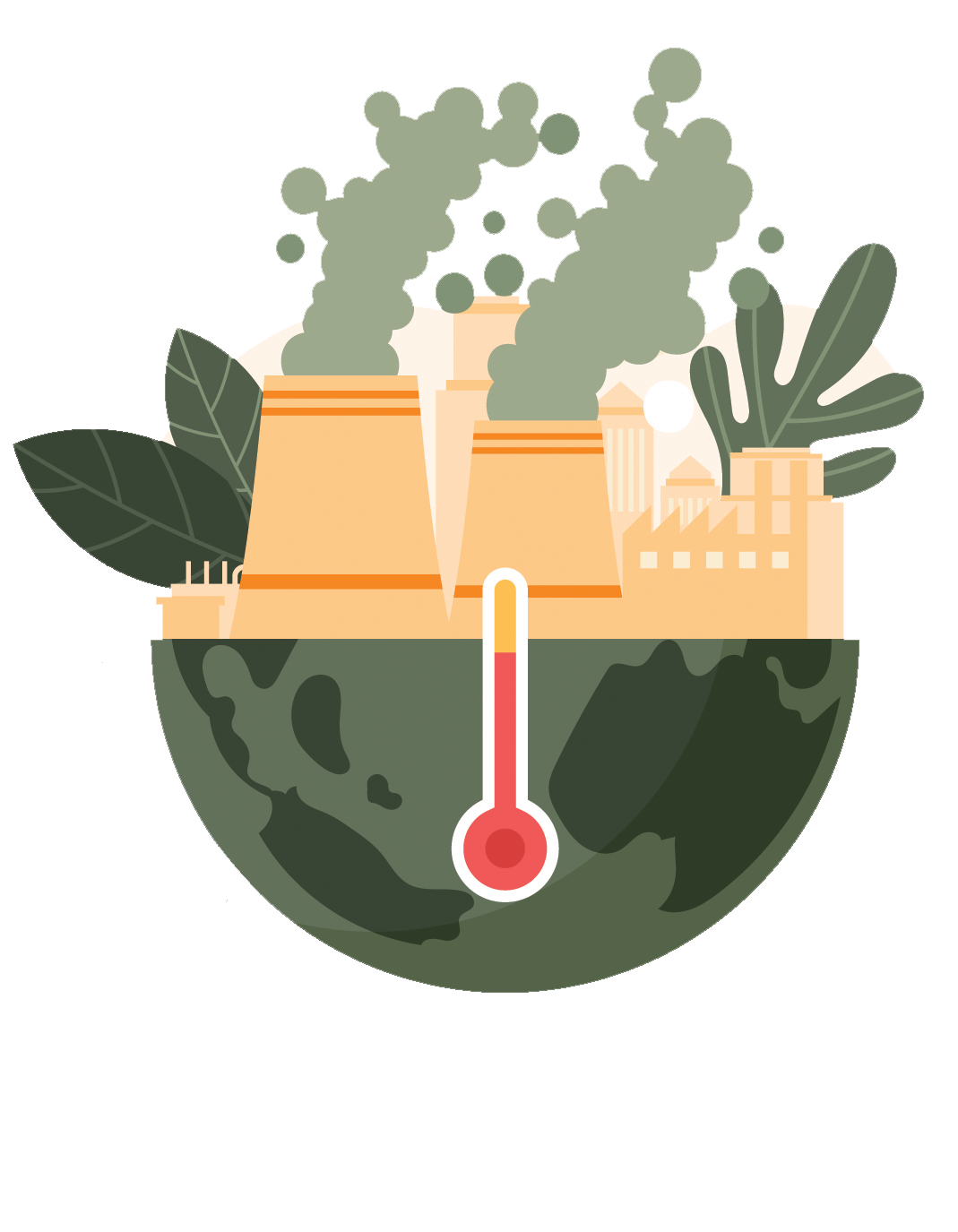 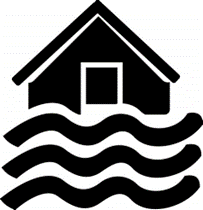 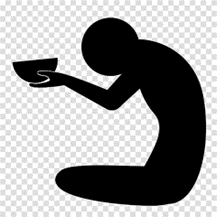 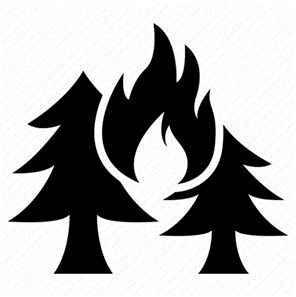 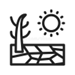 Need to build strong knowledge, transfer of technology and capacity in CAREC DMCs to address climate change impacts with focus on cooperation
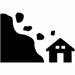 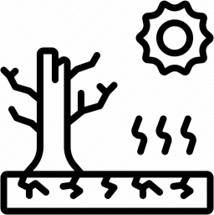 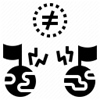 73.3% 
of global emissions by energy  (power, heat and transport)
3 Goals
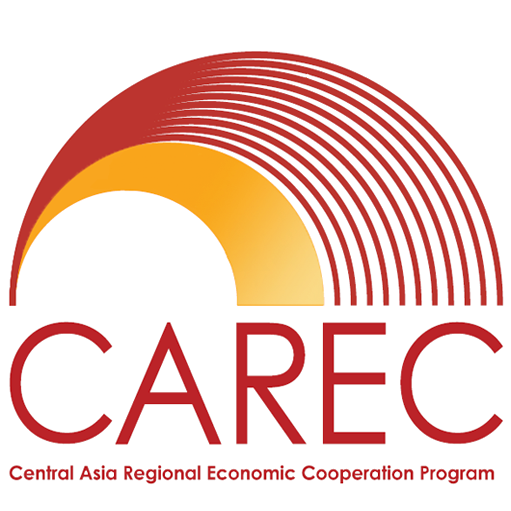 Mitigate climate change
Adapt to climate change
Cooperate across borders
CAREC Climate Vision Statement:
“A Region of Sustainable Development, 
Shared Prosperity, and Climate-Resilience ”
5 Principles
Align with national strategies
Deepen regional cooperation
Expand coordination with DPs
Include private sector/civil society
Build open regional platform
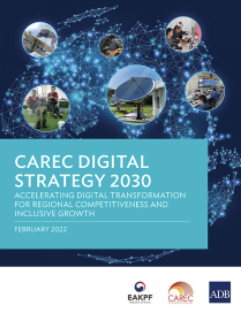 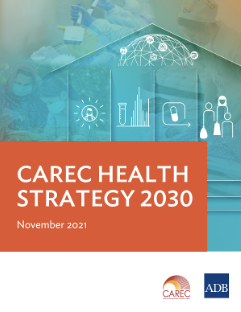 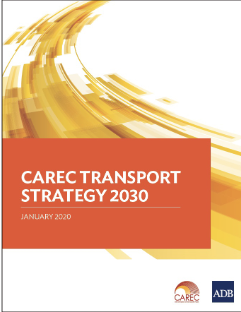 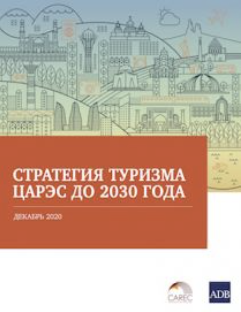 Stage I: Strategic Analysis
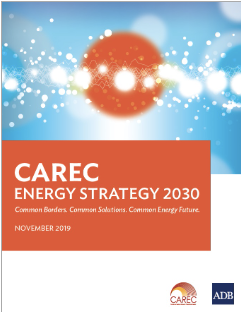 1
Strategies and Programs reviewed
NDCs, NAPs assessed
CAREC
National
Proposed Road Map for CAREC 
Climate Change Vision
Stage II: Action Plan
2
CAREC Climate Change Action Plan and Projects Pipeline developed
Operationalizing Climate Change as a Cross-cutting Priority
3
Stage III: Implementation and Operationalization
Climate finance plans and instruments developed 
Coordination and synergies among DPs enhanced 
Project preparatory capacities improved
Access to climate funds enhanced 
Disaster-risk financing instruments improved 
Innovative regional climate projects developed
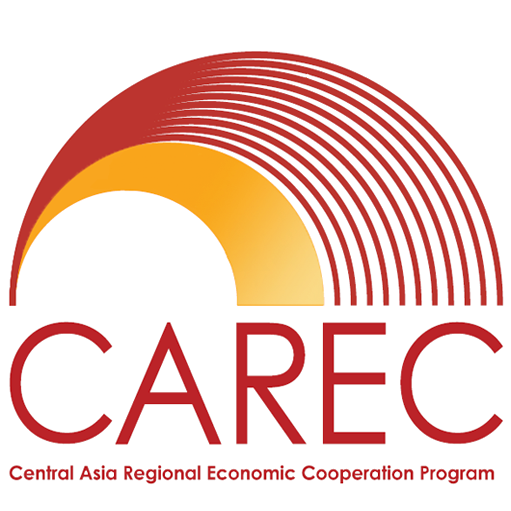 Proposed Governance Structure and Support for the Climate Change Vision
Oversee CAREC efforts on climate actions with the expert groups
Review strategies, action plans 
Provide guidance on climate-related projects and interventions 
Guide coordination among DPs and sectoral committees
Develop pipeline projects that are aligned with the Paris Agreement 
Promote climate-related initiatives in line with the CAREC Climate Change Vision
Mobilize climate financing and innovative instruments 
Coordinate with DPs and sector committees
CAREC Cross-Sectoral Experts Working Group on Climate Change
CAREC Climate Change Steering Committee
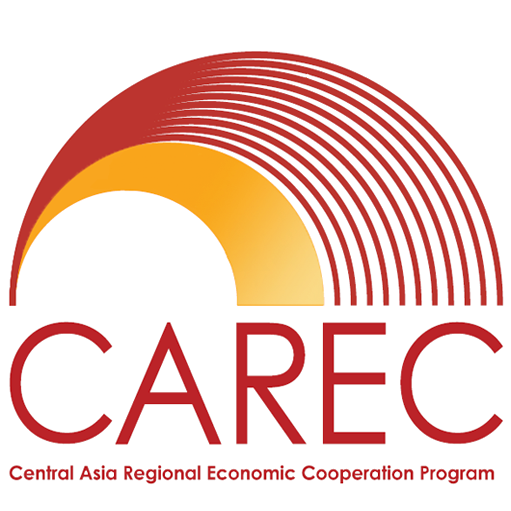 Supported by ADB TA on “Supporting Regional Actions to Address Climate Change under CAREC Program” approved in September 2023 ($750,000)
For CAREC Ministers' Consideration
To endorse the CAREC Climate Change Vision document
  To support the proposed CAREC Climate Change Governance Structure 
CAREC Climate Change Steering Committee to develop a CAREC Climate Change Action Plan to implement the Vision in a phased approach.
CAREC Secretariat and CAREC Institute to coordinate analytical and capacity-building activities 
CAREC Development Partners Forum to strengthen cooperation and synergies of initiatives of Development Partners to operationalize the Vision.
CAREC Secretariat and countries to develop a communication and outreach plan for the Vision.